Thank You!
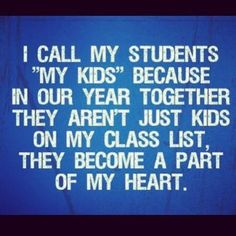 We thank you for your hard work this year…

What memories do you have of this year?  
What events in lessons can you remember…  
What are you thankful for…?